- Haiku, co to takiego?
- Wierszowanie dla każdego!
WARSZTATY TWORZENIA HAIKU
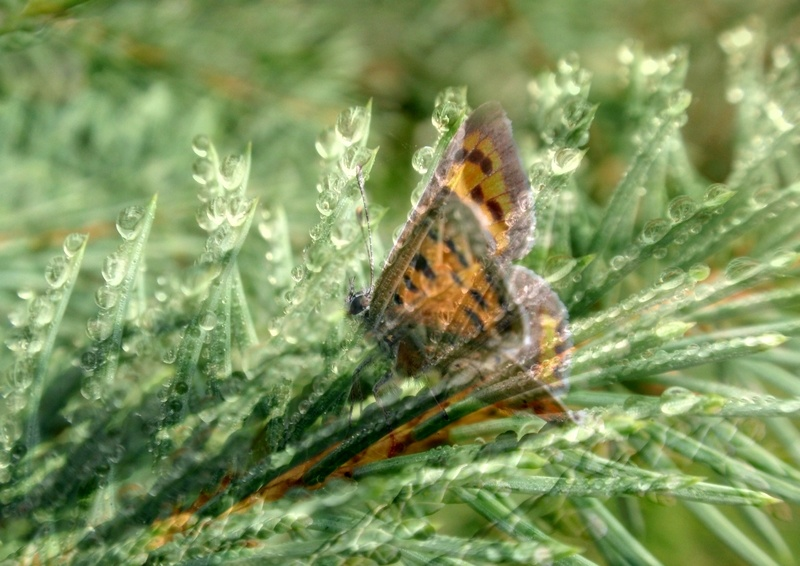 Co to HAIKU?
To japońska forma poetycka, najkrótsza na świecie, wywodząca się z XVII-wiecznej Japonii.
 Haiku jest utworem trzywersowym, w którym autor próbuje przelać na papier intensywne wrażenie ulotnej chwili.
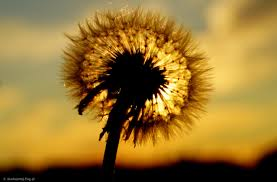 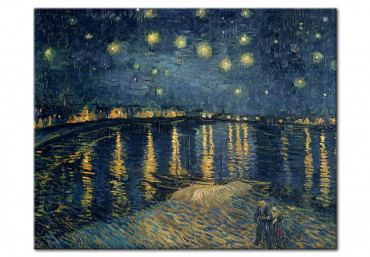 Haiku – malowanie słowami
Pracę autora haiku możemy porównać do tworzenia dzieł malarzy impresjonistów. Impresjoniści próbowali zatrzymać na swoich obrazach uciekające chwile, które często wywołują w nas wiele wrażeń zmysłowych takich jak zapach, dotyk, dźwięk czy efekt wizualny.
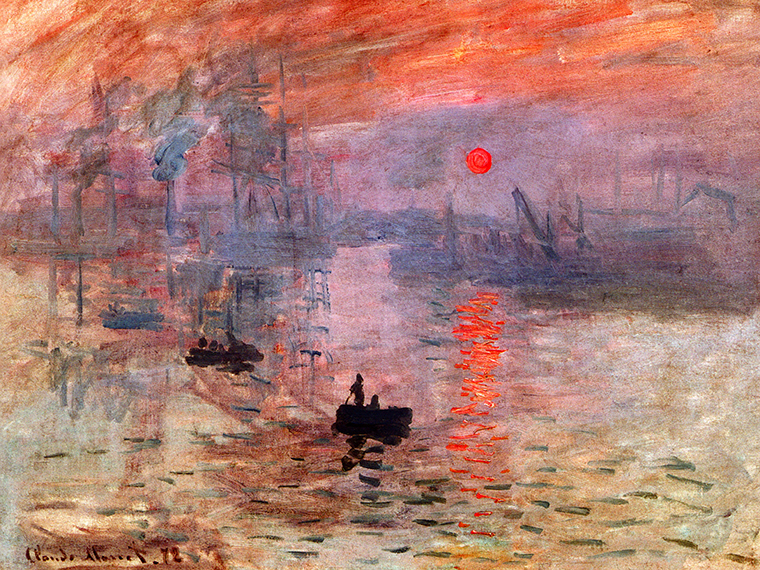 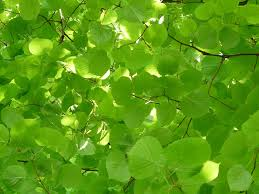 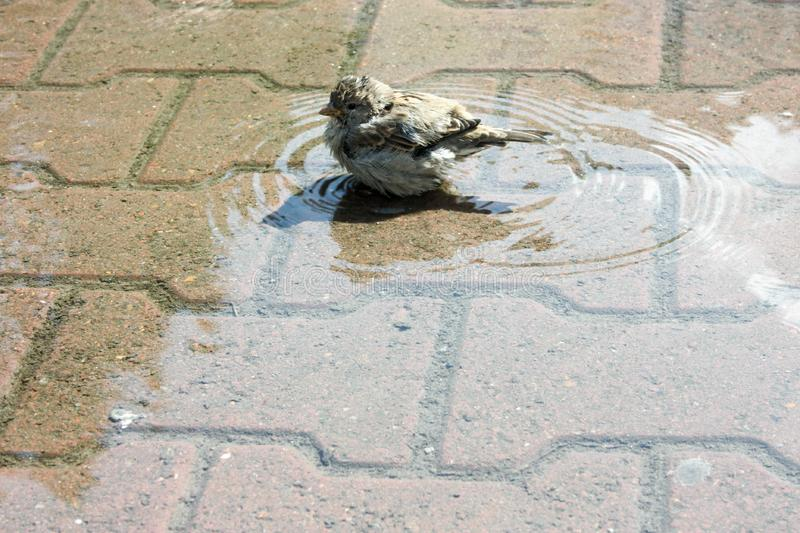 Przykłady haiku
wyjrzało słońce  wróbel w kałuży spija  swoje odbicie

  ażur listowia
	przed cieniem lasu pierzchną 
	zajączki światła

  letnia ulewa  porzucona ciężarówka  w piaskownicy
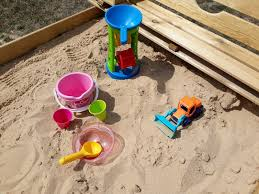 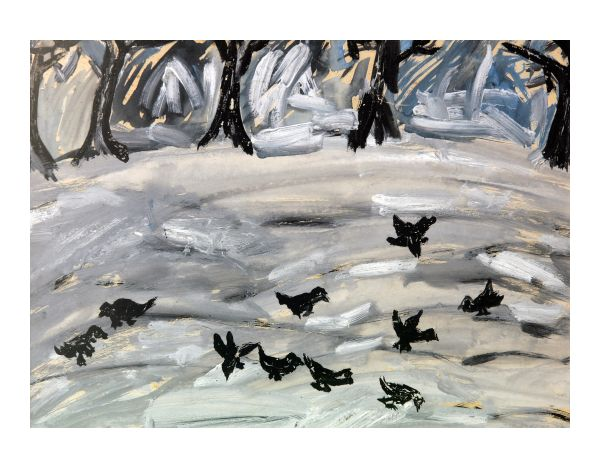 Czasem smutek czasem radość
białe zagony
wrony sterczą złowieszczo
jak wykrzykniki

promienie słońca
mierzą chwile wskazówki
letniej beztroski
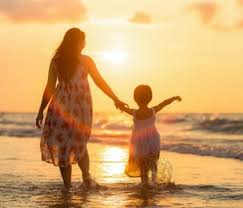 zapisz utwór w trzech krótkich linijkach,
nie rymuj,
choć tradycyjnie haiku składa się z 17 sylab w układzie 5+7+5, nie musisz się tego trzymać,
„obraz powinien być namalowany słowem” – spróbuj zobaczyć to, co chcesz napisać,
odwołaj się do pór roku i połącz swój utwór z naturą – wystarczy jedno słowo!
niech wiersz będzie odbiciem tego, jak widzisz świat i co czujesz,
postaraj się uchwycić jeden moment, który Cię zachwycił, wywołał refleksję. W ten sposób poezja haiku zmusza nas do tego, żeby w codziennym dynamicznym życiu zwolnić i spojrzeć uważniej na to, co nas otacza,
kropka na końcu wiersza nie jest potrzebna.
Jak napisać piękne haiku?
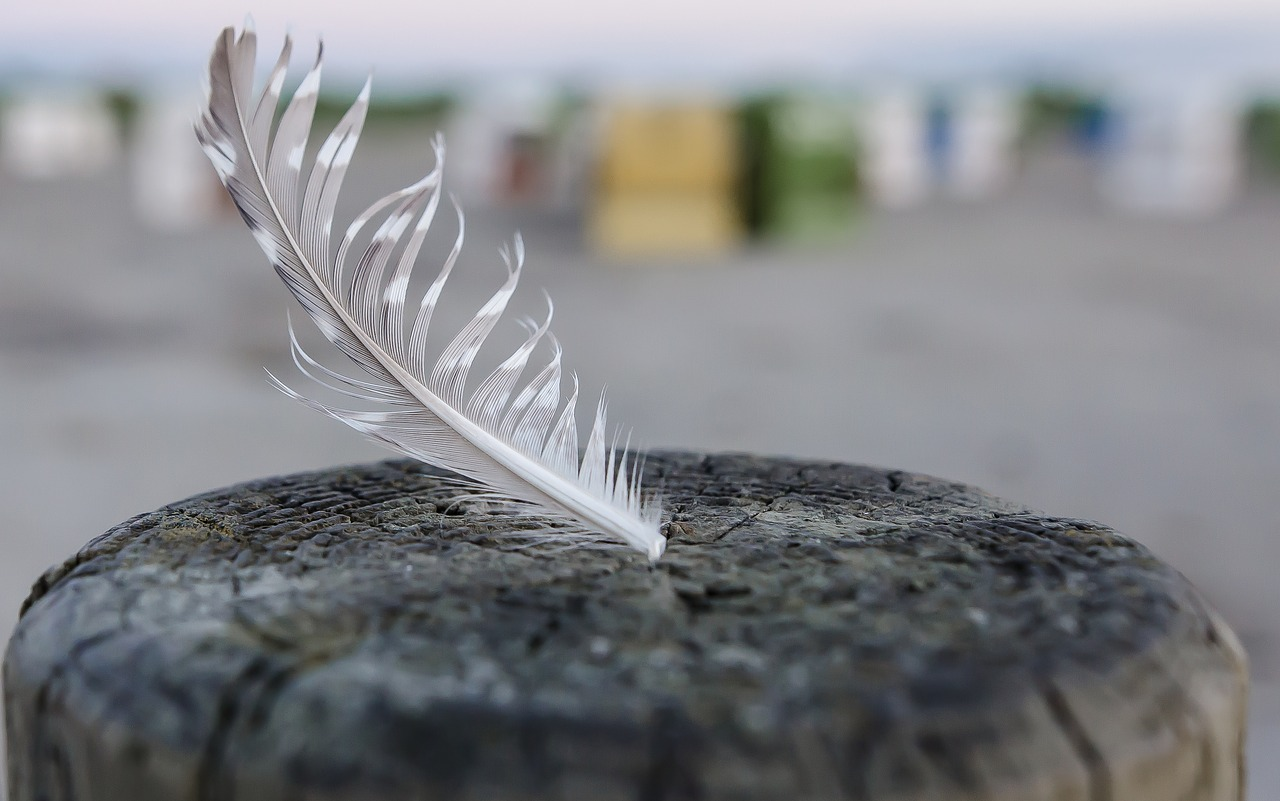 Życzę Wam „lekkiego pióra”!
Powodzenia przy 
tworzeniu haiku!